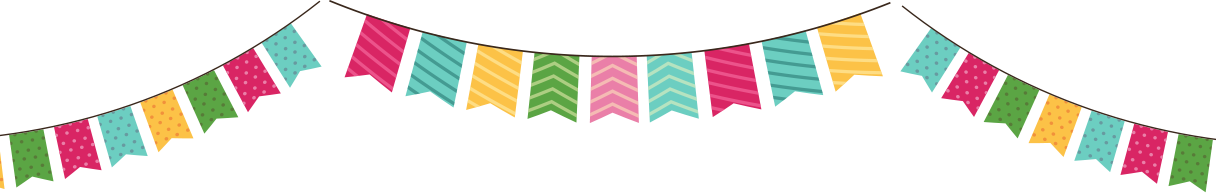 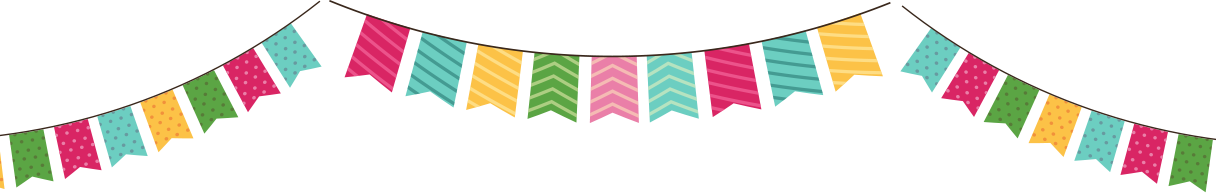 Thứ ... ngày ... tháng ... năm 2022
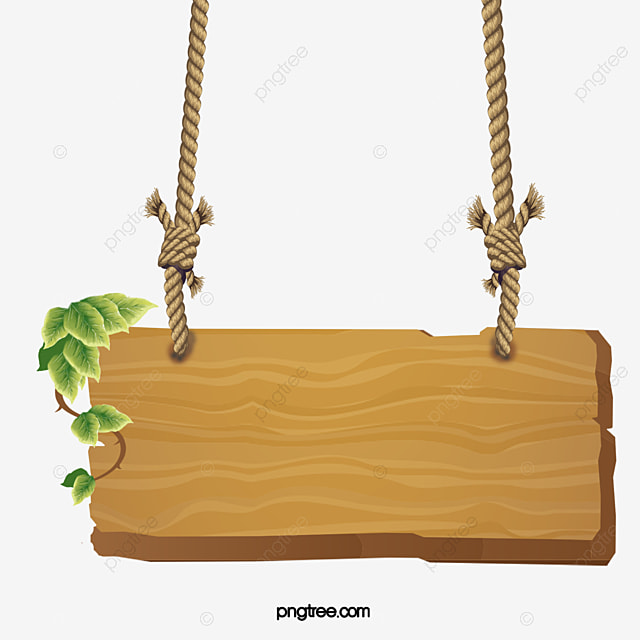 Toán
Em làm được những gì?
Khởi động
Trò chơi: Đố bạn
Luật chơi:
GV: Nêu cấu tạo số hoặc đọc sốHS: Viết số (bảng con)
a) Tìm hình ảnh phù hợp với số
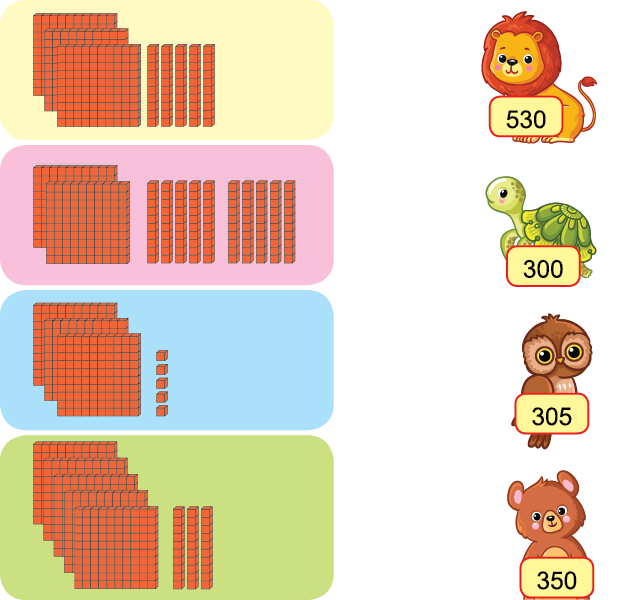 1
b) Sắp xếp các số 530, 300, 350, 305 theo thứ tự từ bé đến lớn.
1
...?..., ...?..., ...?..., ...?...
300
305
350
530
Làm theo mẫu
Mẫu:
2
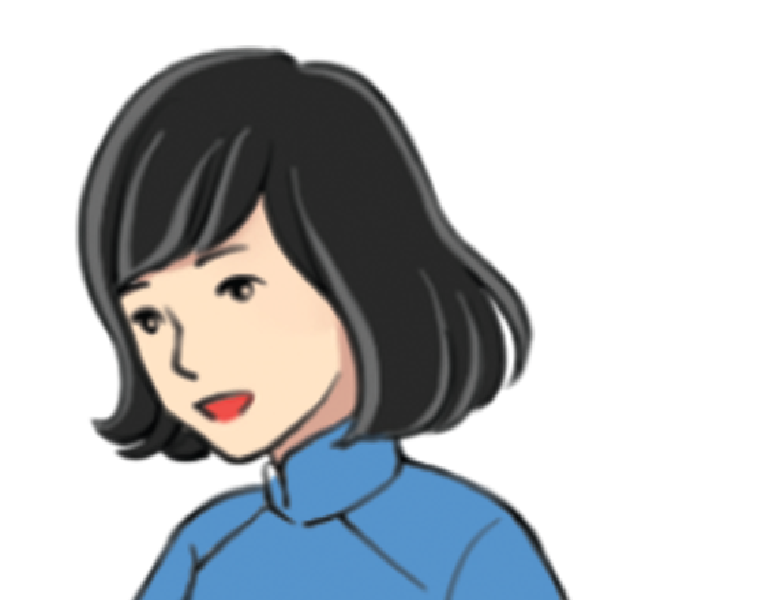 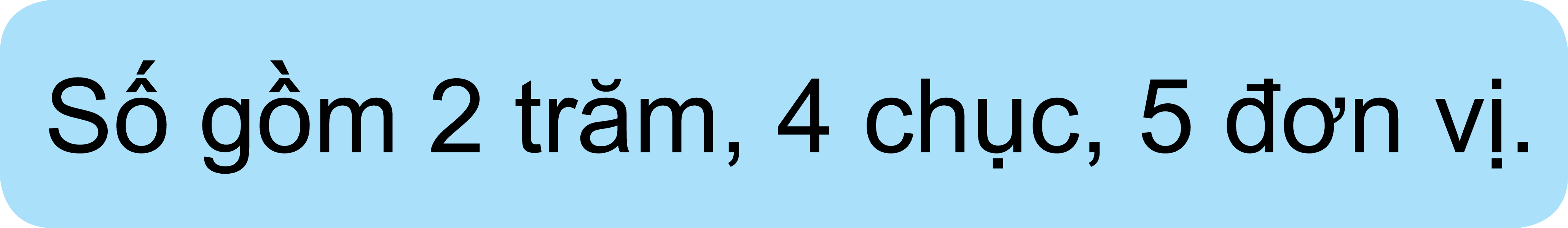 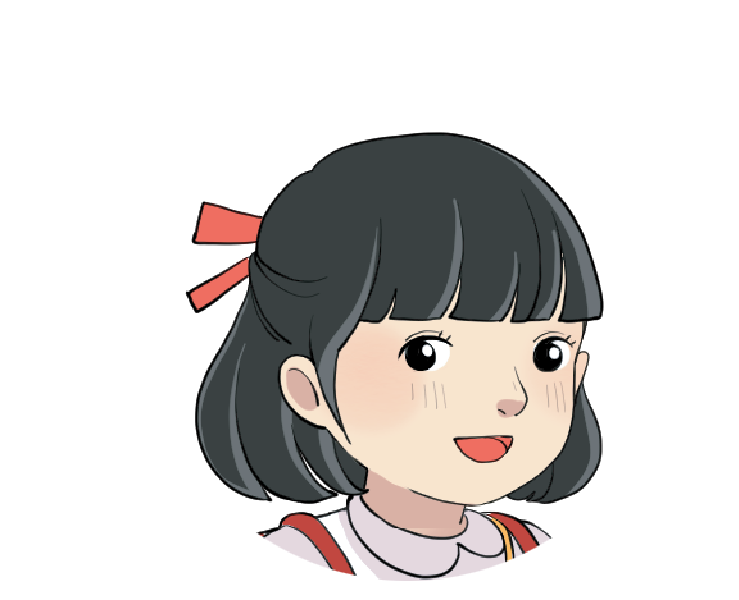 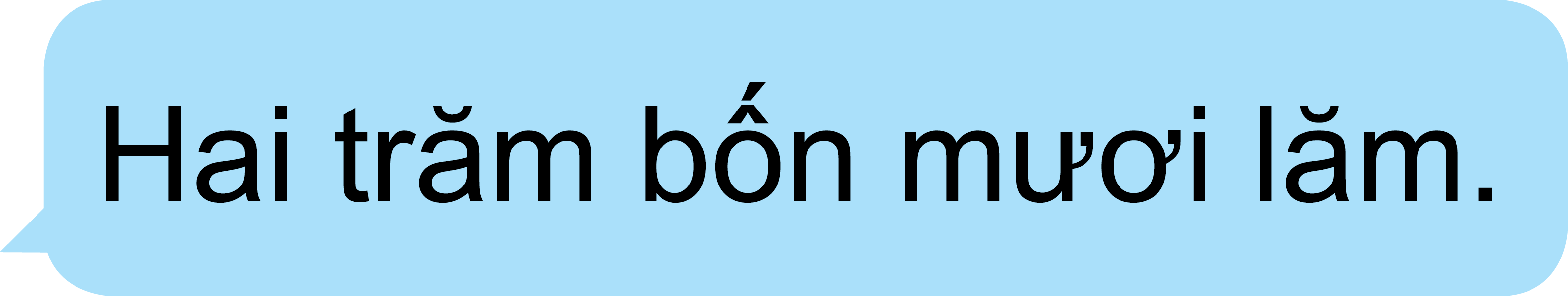 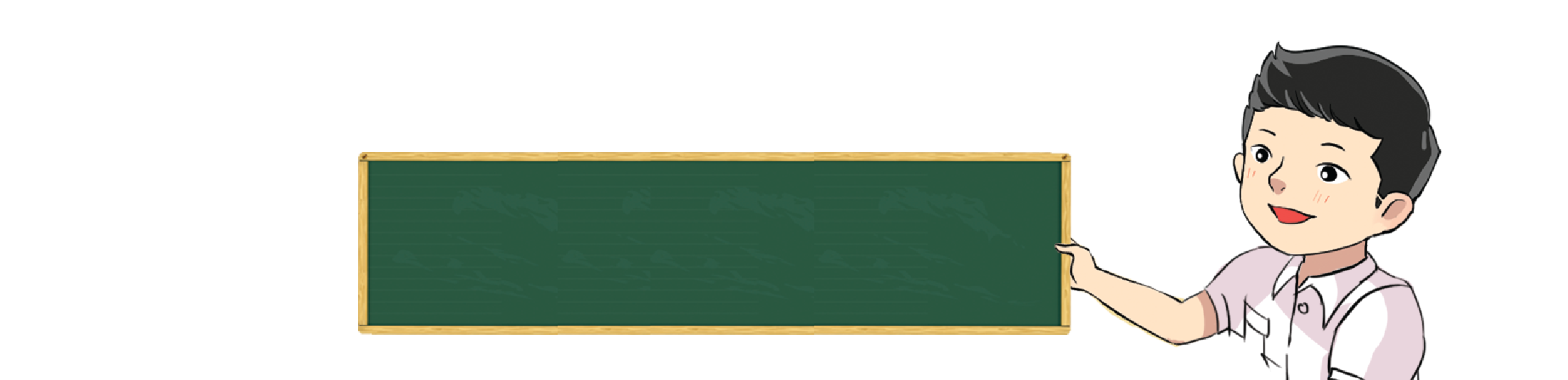 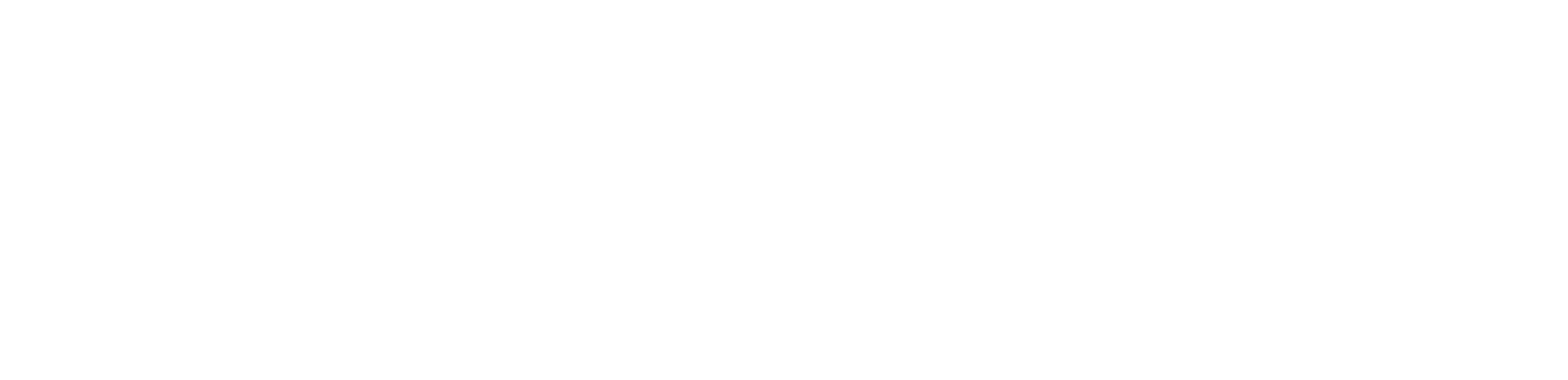 Làm theo mẫu
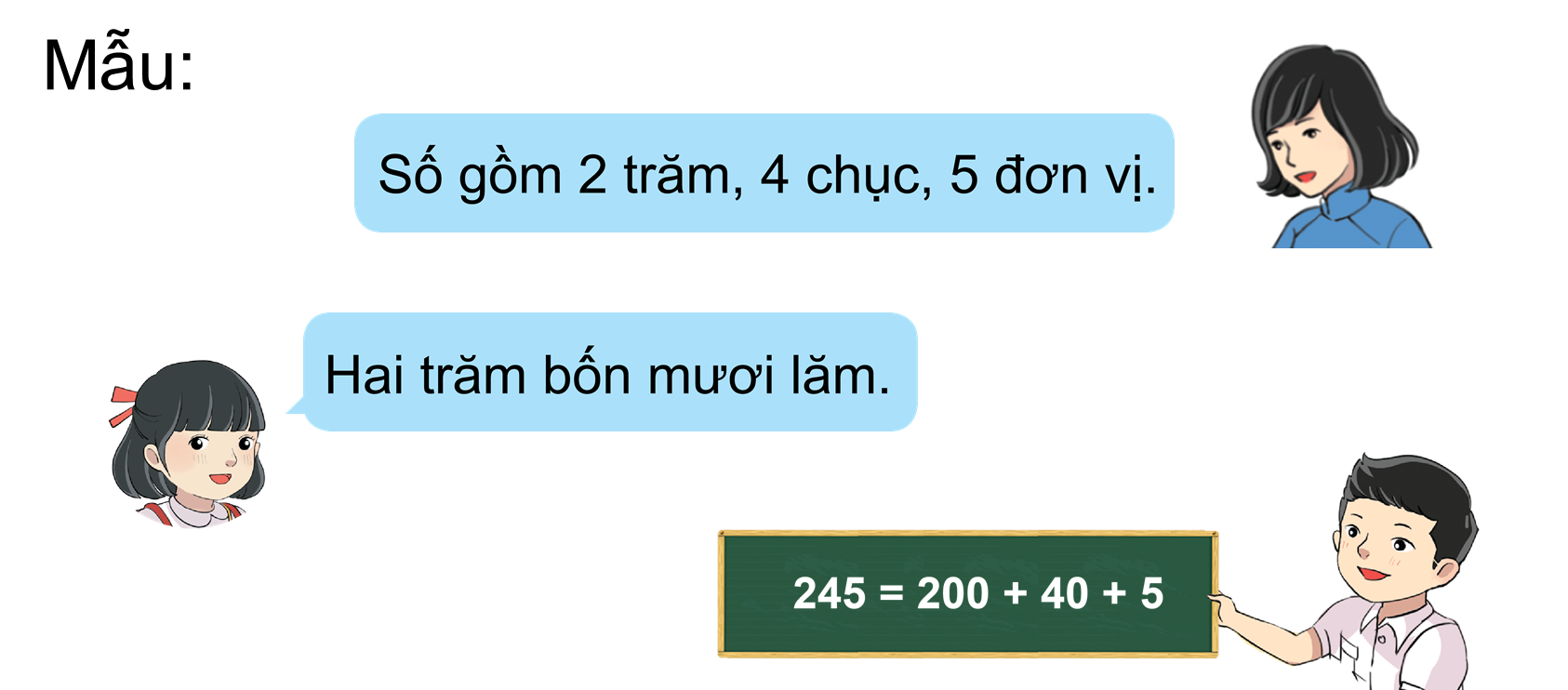 a) 5 trăm, 7 chục, 6 đơn vị
2
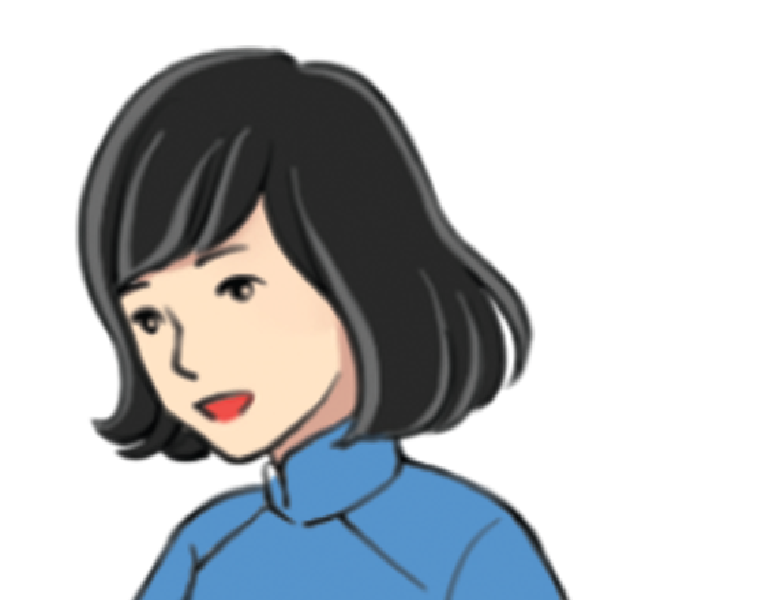 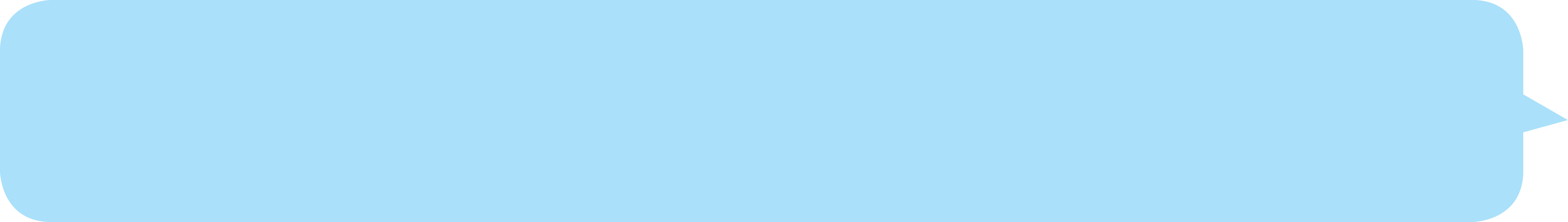 Số gồm 5 trăm, 7 chục, 6 đơn vị
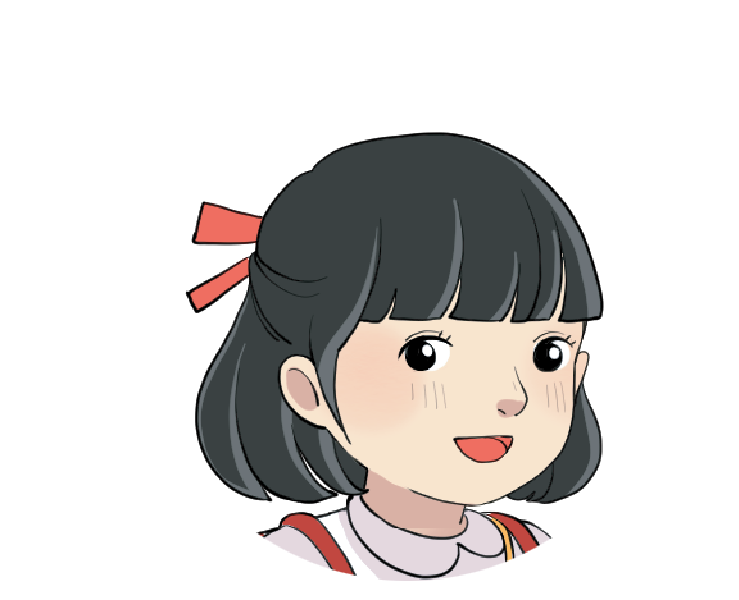 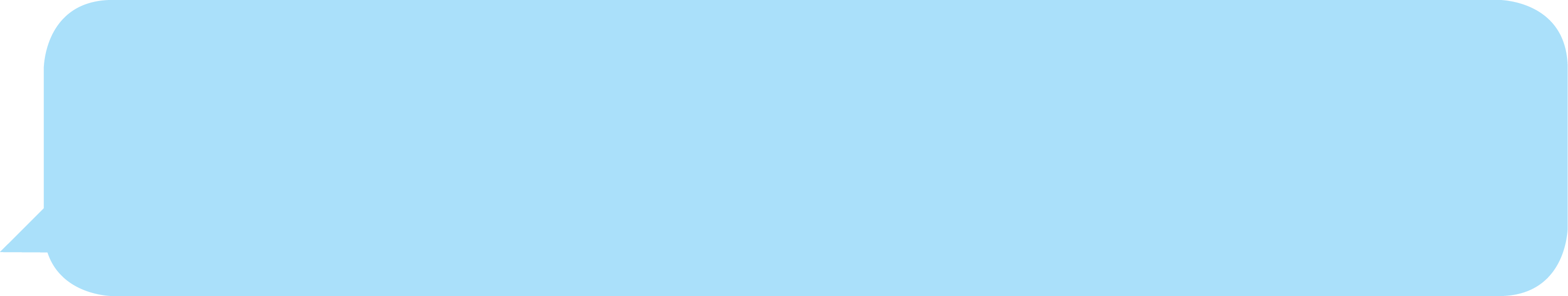 Năm trăm bảy mươi lăm
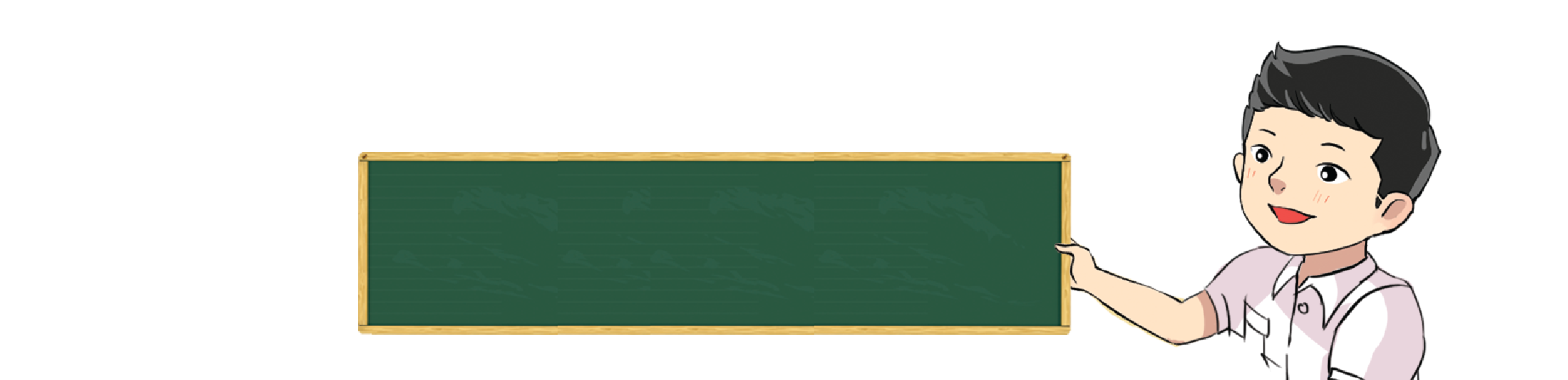 575 = 500 + 70 + 5
Làm theo mẫu
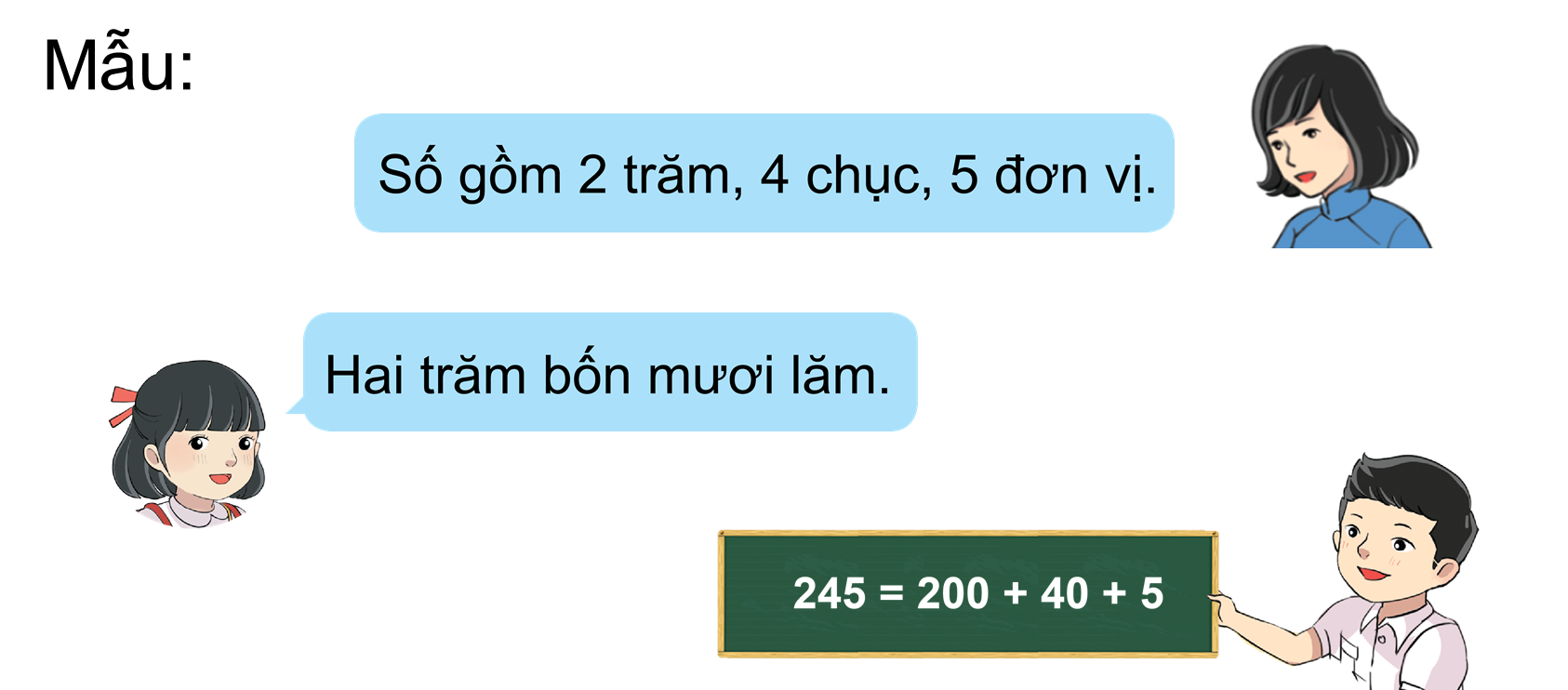 b) 8 trăm, 3 đơn vị
2
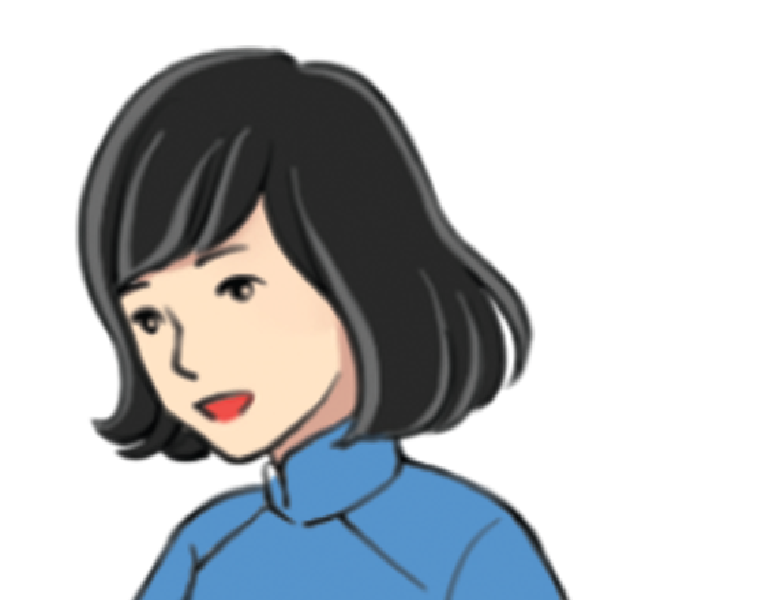 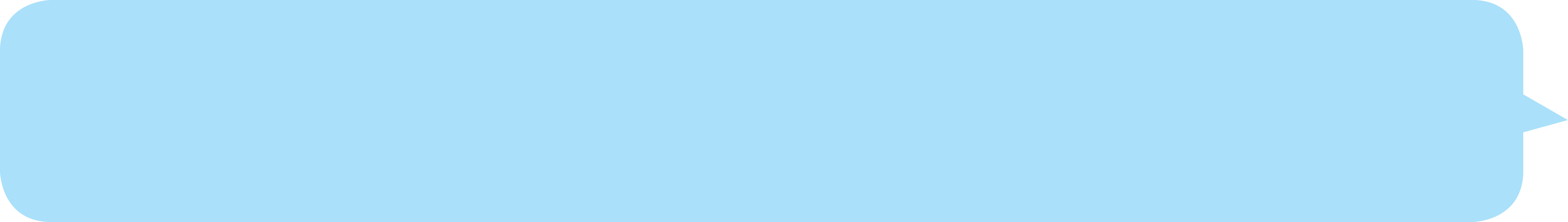 Số gồm 8 trăm, 3 đơn vị
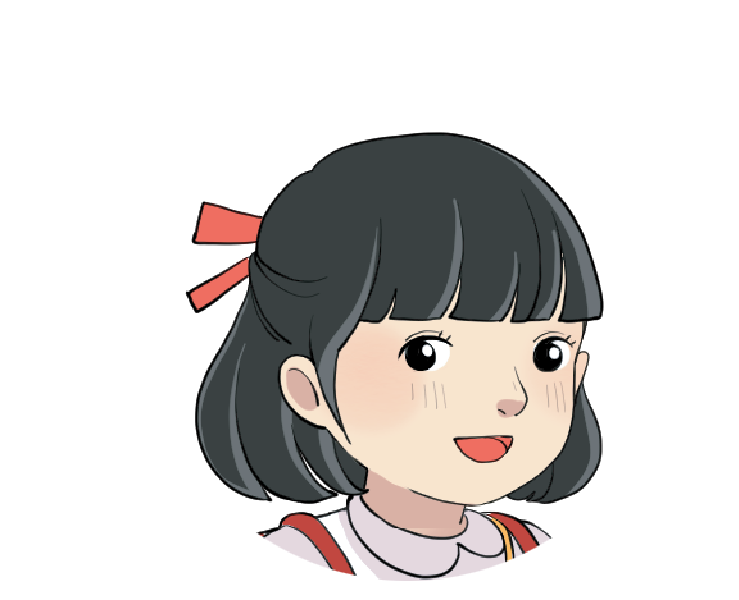 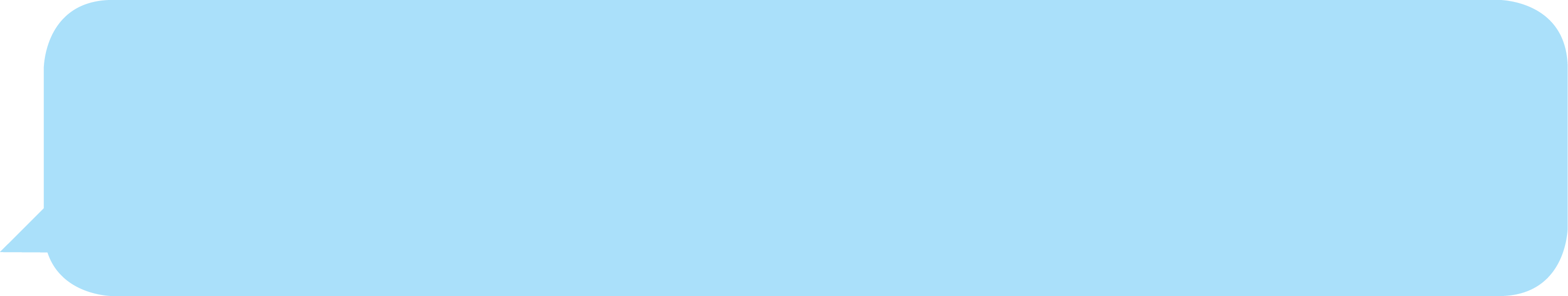 Tám trăm linh năm
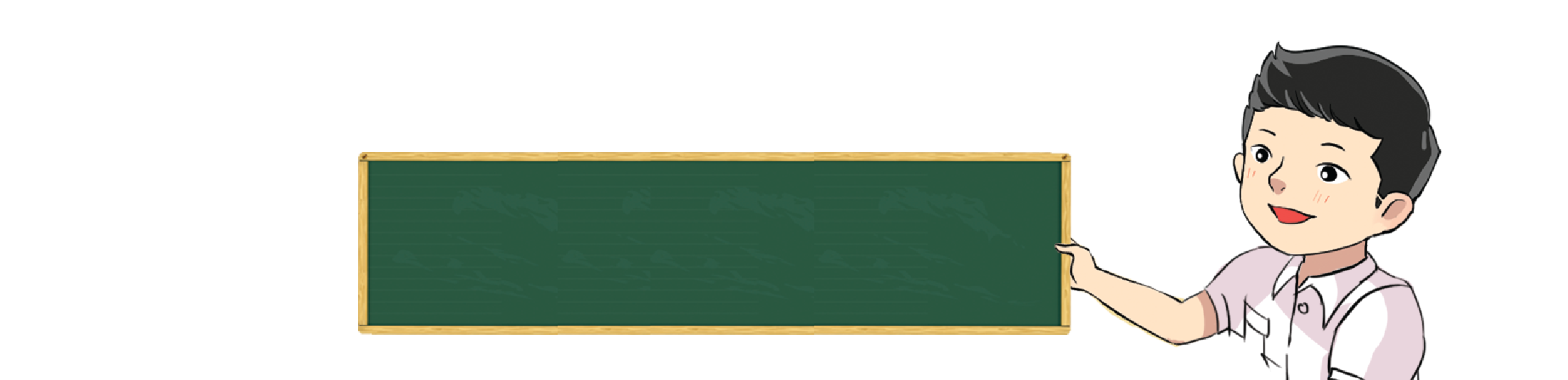 805 = 800 + 5
Làm theo mẫu
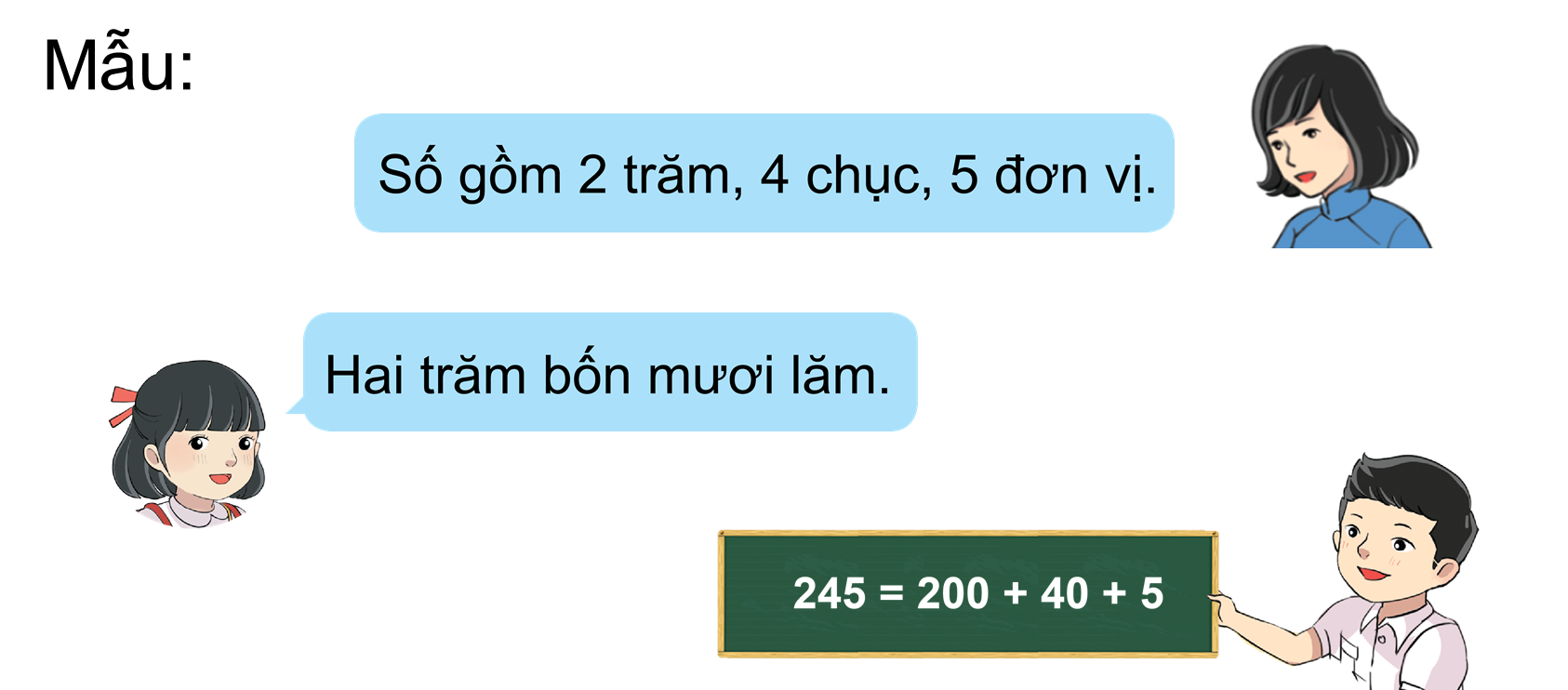 c) 9 trăm, 2 chục
2
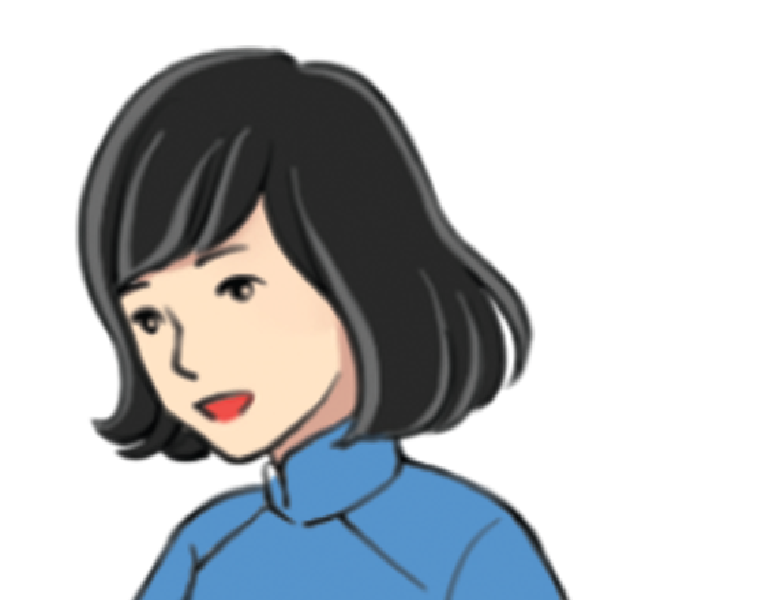 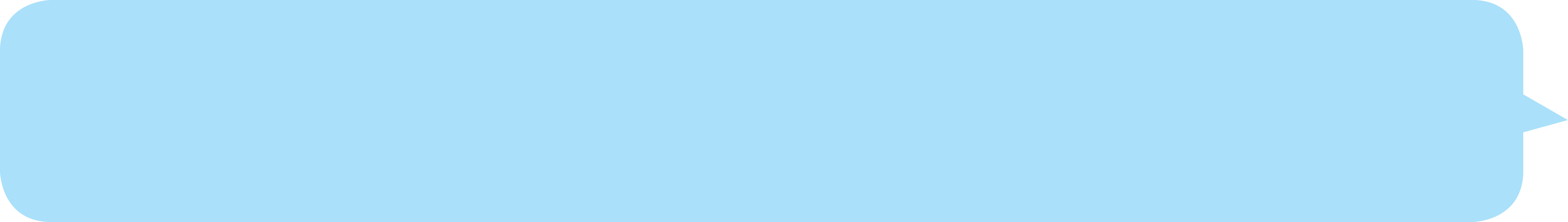 Số gồm 9 trăm, 2 chục
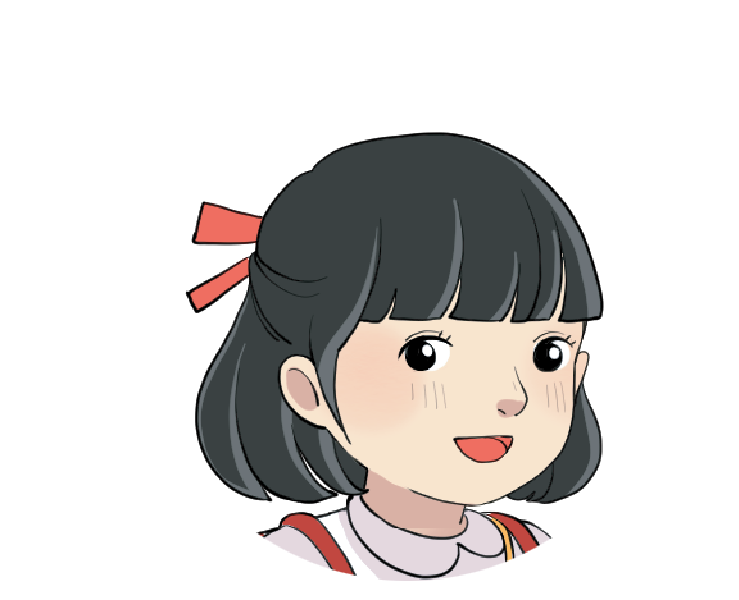 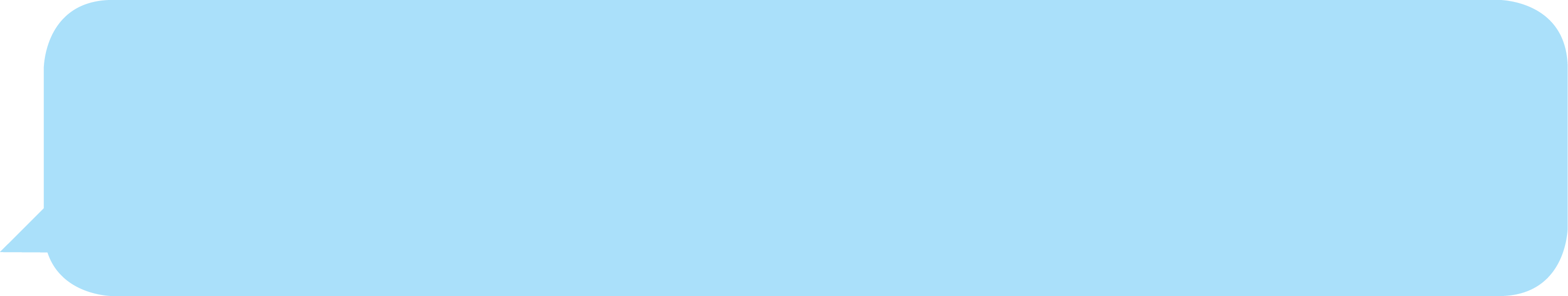 Chín trăm hai mươi
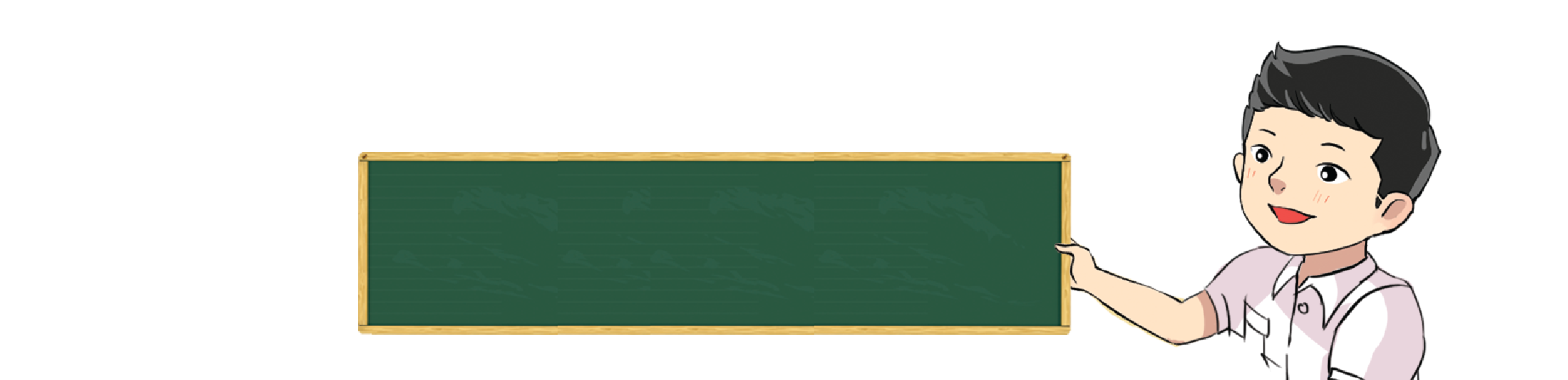 920 = 900 + 20
Viết số, đọc số
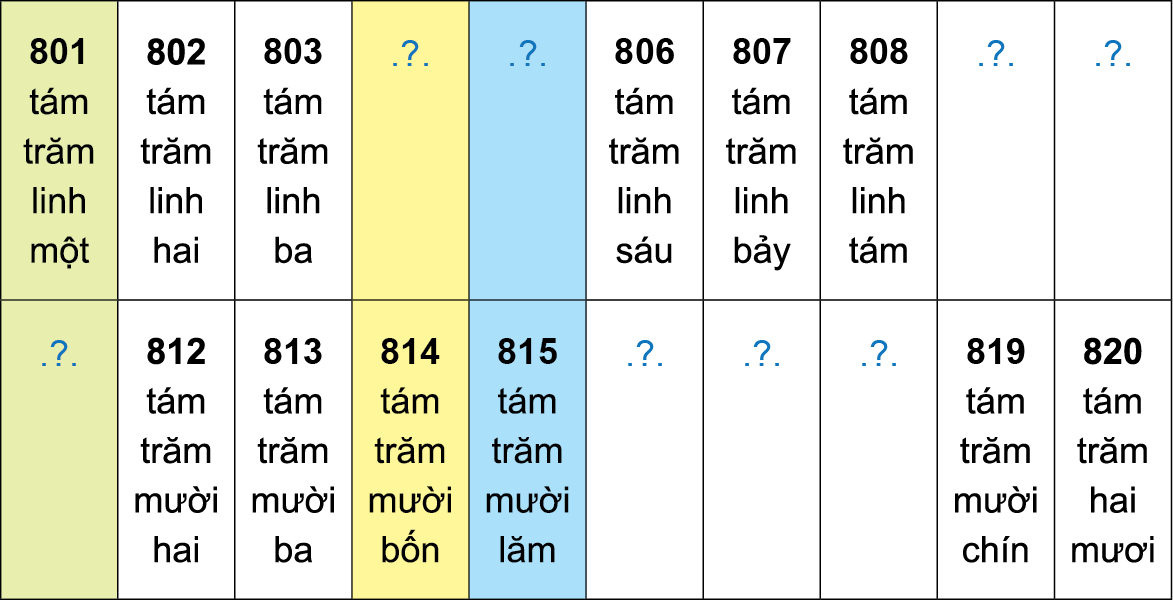 809
tám trăm linh chín
804
tám trăm linh tư
805
tám trăm linh năm
3
810
tám trăm mười
816
tám trăm mười sáu
811
tám trăm mười một
818
tám trăm mười tám
817
tám trăm mười bảy
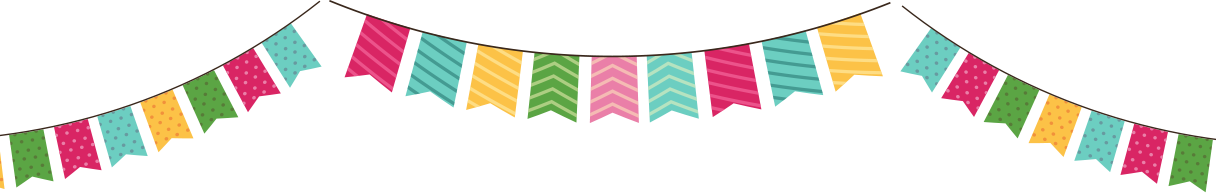 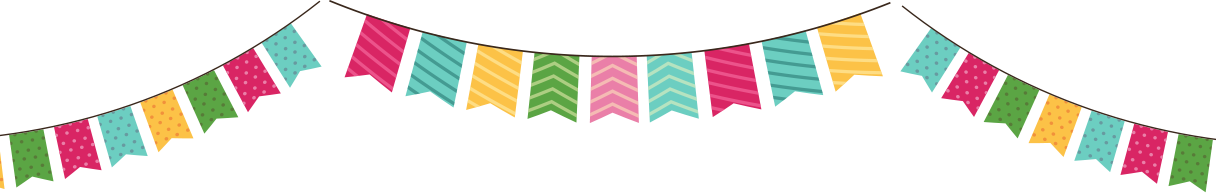 Thứ ... ngày ... tháng ... năm 2022
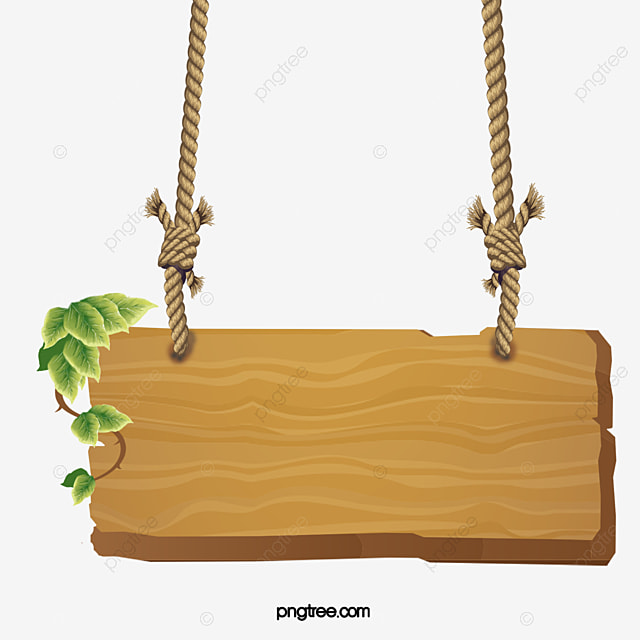 Toán
Xin chào và 
hẹn gặp lại